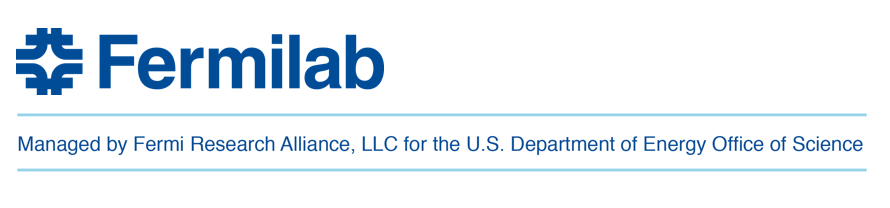 MS2 LCW system reconfiguration
Jennifer Chikelu
June 25, 2020
First presentation.
AGENDA
P&ID
Specifications and operating conditions. Assumptions made. 
Heat exchanger sizing
Chiller specification met need?
Instrumentations for the primary and secondary loop.
2” LCW paths between M1&M2
P&ID
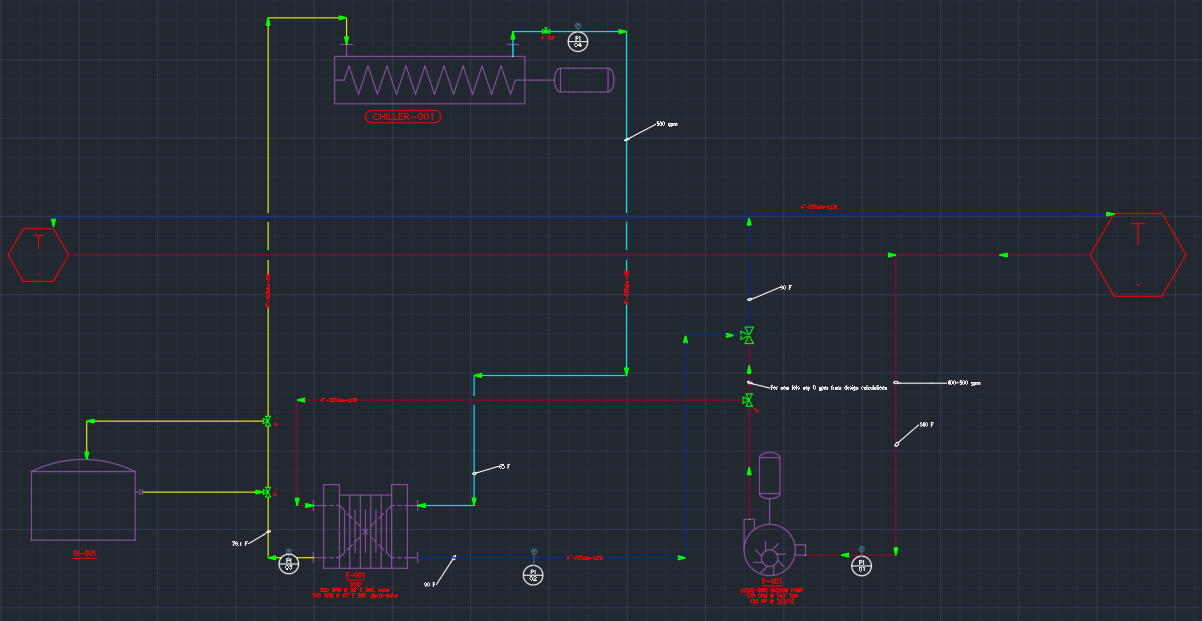 Specifications and design calculations
Given;
Total system heat load to be 1MW. 
Cooling liquid in secondary loop is 40% by vol glycol and 60% water.
The primary loop is just water, design temperature of water supplied to magnets is 90 F.
The volumetric flow rate in primary and secondary loop is assumed to be 500 gpm for the both loops. Piped in 4” SCH 10.
SIZING HEAT EXCHANGER PLATE AND FRAME
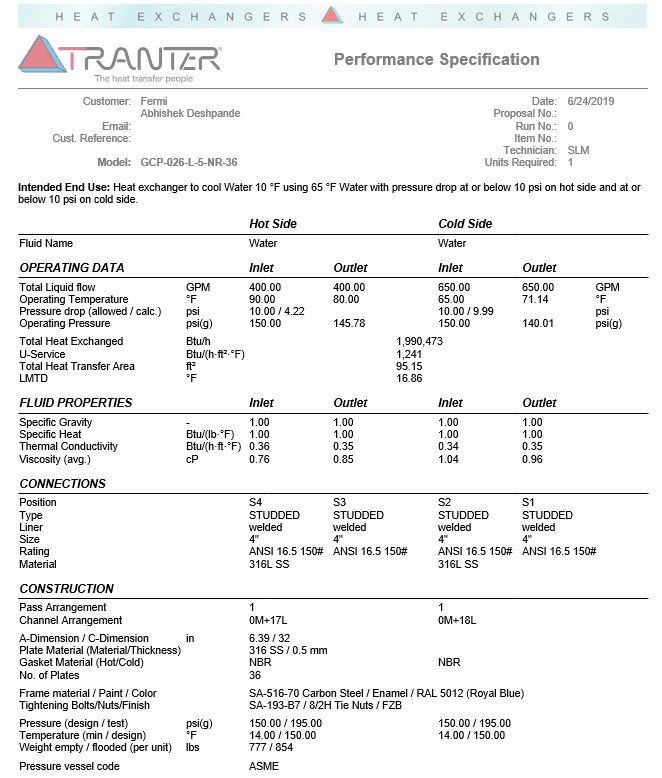 Chiller sizing
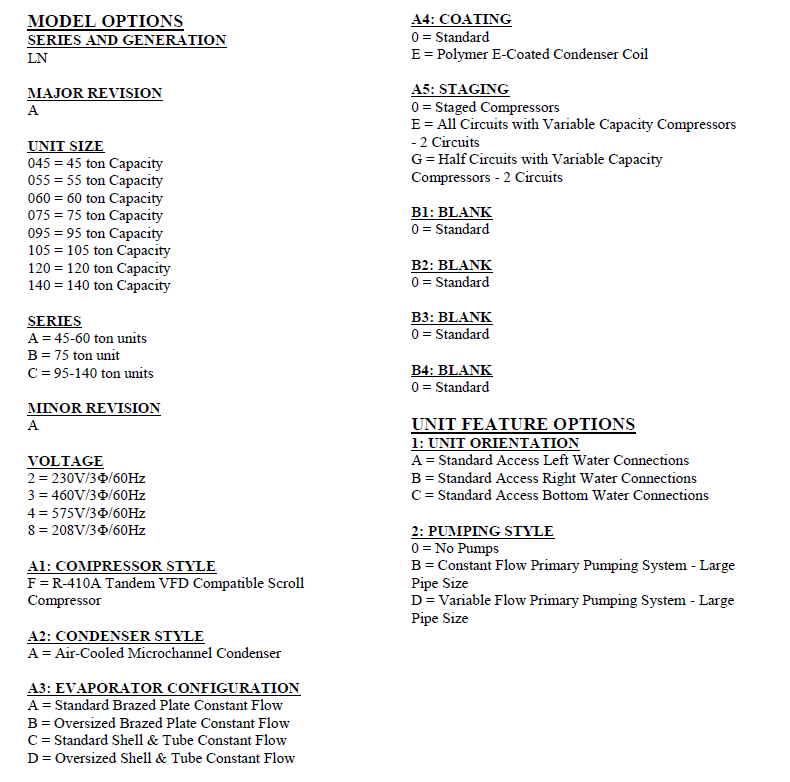 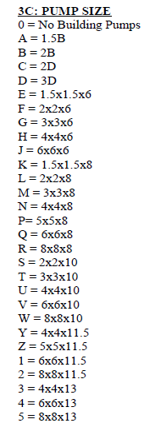 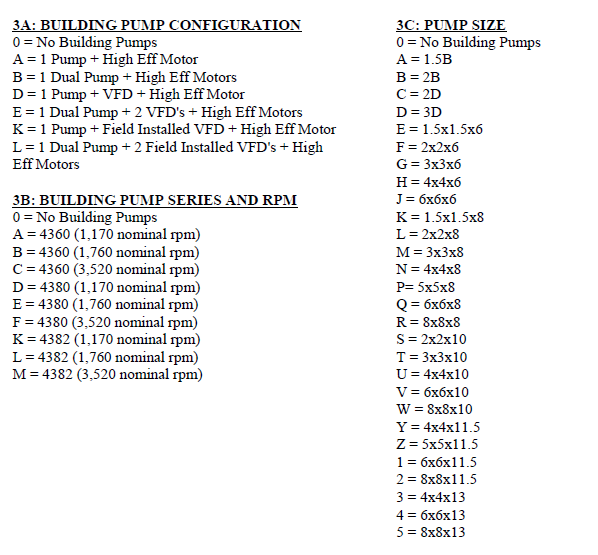 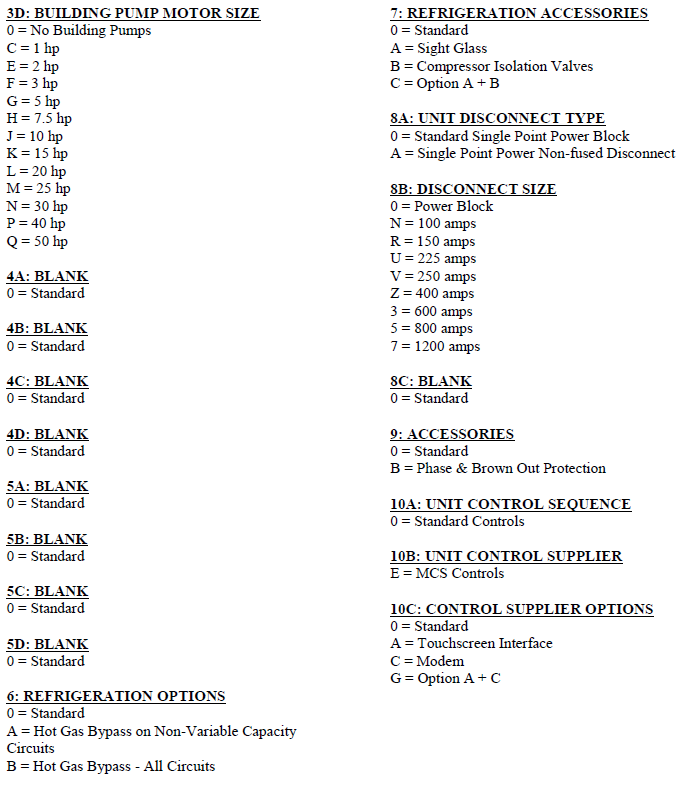 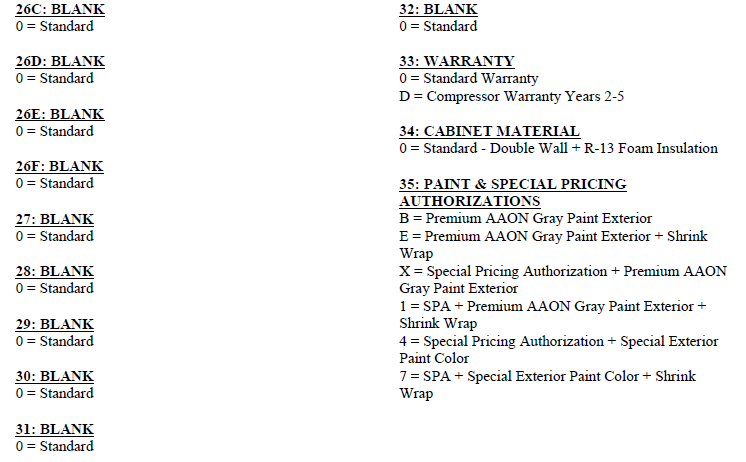 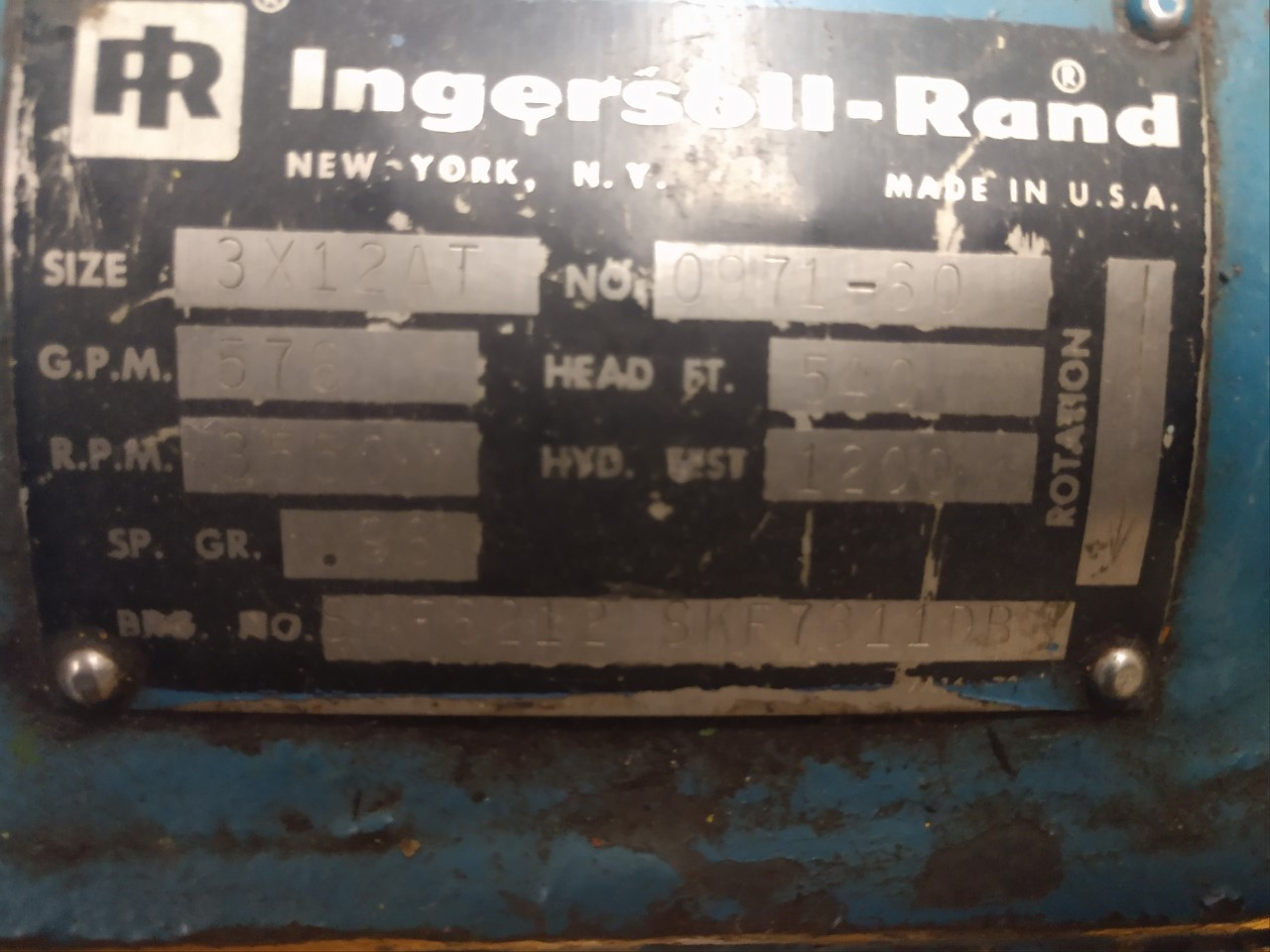 Instrumentation/equipment
The excel sheet provides instrumentations and equipment lists and pricing.
The existing pump, seem it will still be used for the upgrade since it meets specifications.
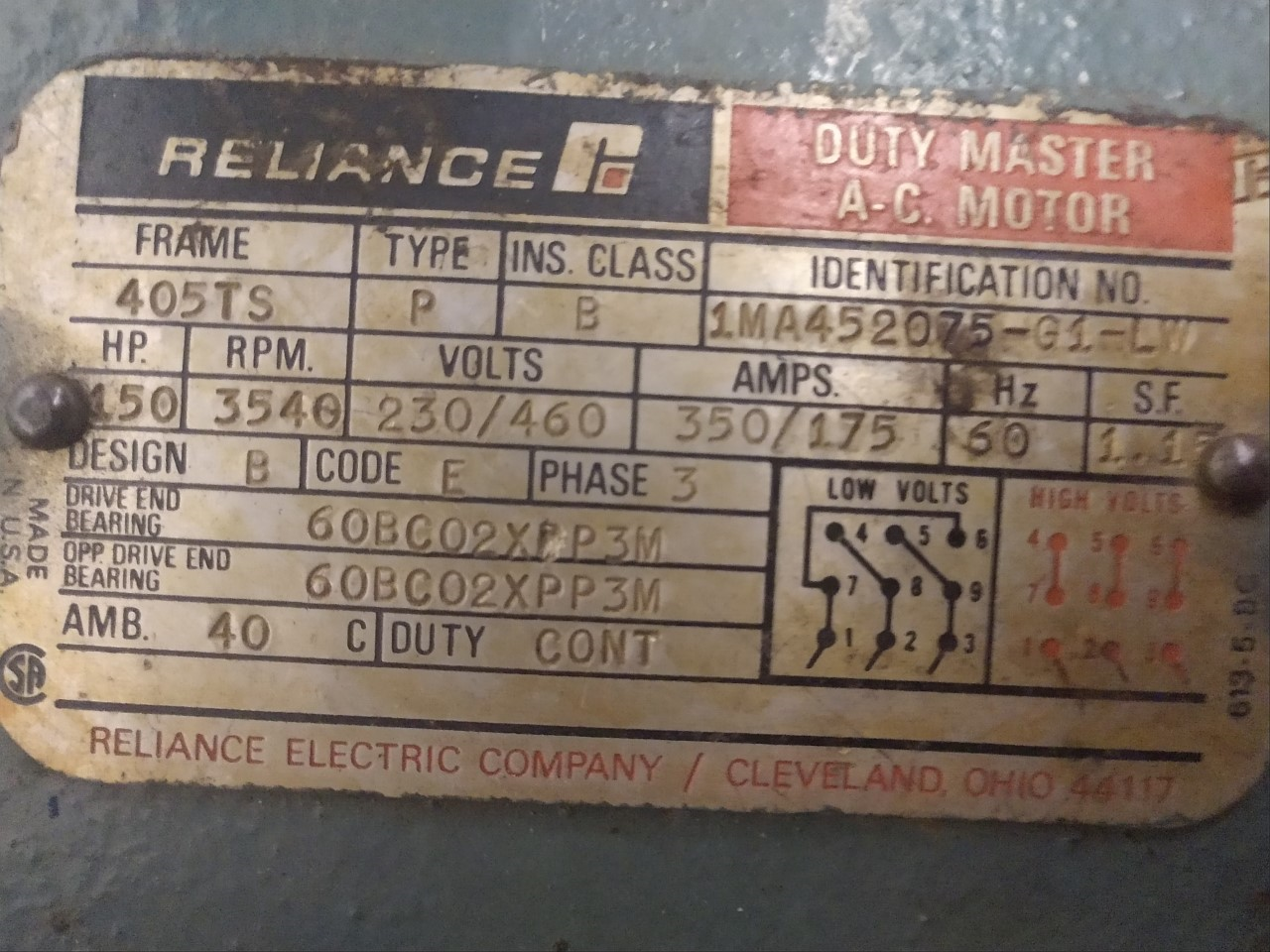 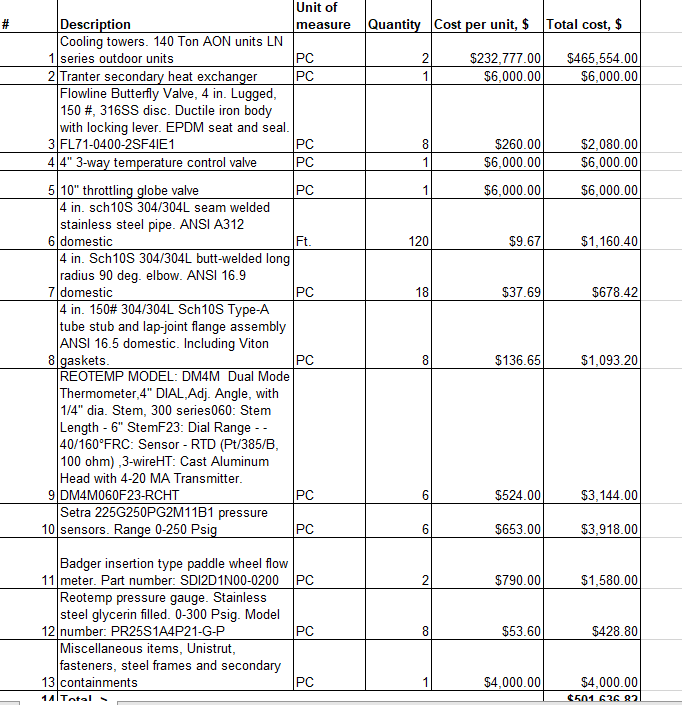 2” line to M-01 design options
From the previous presentation, options to relocate the pipes were;
1. Trench and bury the pipes between service building. How deep can we go as not to interfere with other pipelines or existing installations?
2. Another option is to directional-bore through the downstream MS1 enclosure wall and run pipes through the shielding berm to MS2. The design specifics? Will it be easier to attain compared to the first option?
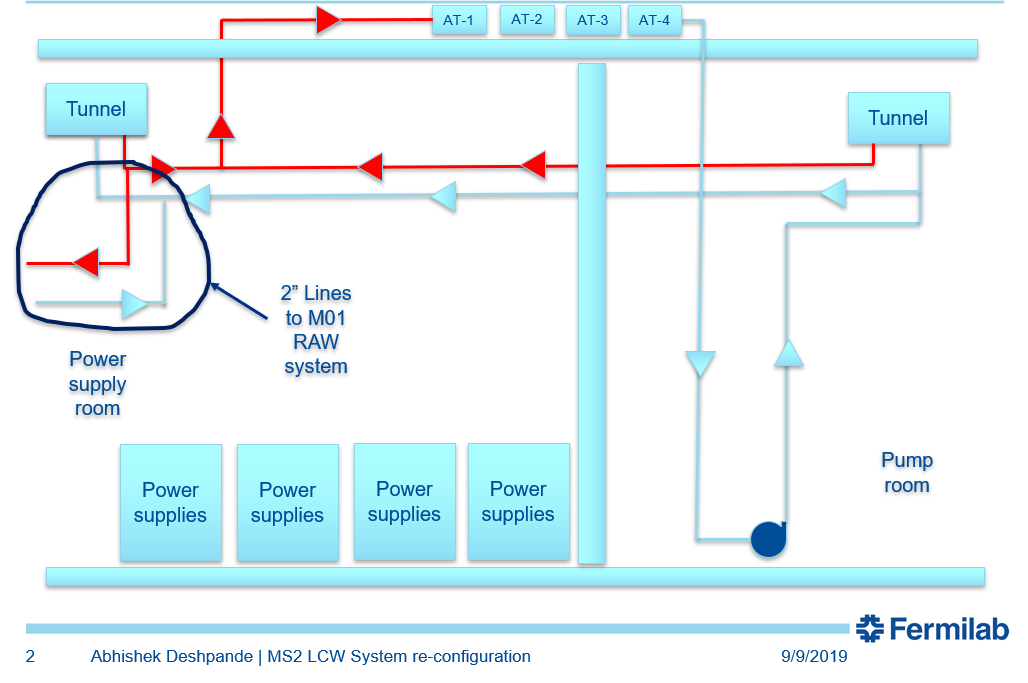